Мастер-класс по рисованию нетрадиционным методом «Букетик для мамы»
Воспитатель: Губина Виктория Вячеславовна
Все мы знаем, что одним из ведущих видов деятельности в дошкольном возрасте является рисование. Когда ребенок рисует, он не только познает окружающий мир, но и у него формируется любовь к творчеству, тренируется воображение и развивается мелкая моторика пальцев рук.
Чтобы стимулировать интерес к изобразительной деятельности, желательно использовать в работе нетрадиционные методы рисования. Работа с непривычными материалами и новыми техниками подарит дошкольникам исключительно позитивные эмоции, раскроет новые возможности использования знакомых предметов.
Для того, чтобы нарисовать эти букетики нам понадобиться:- гуашь желтого, красного и зеленого цветов;- салфетки;- листочки светло-желтого цвета формата А5;- кисточка.
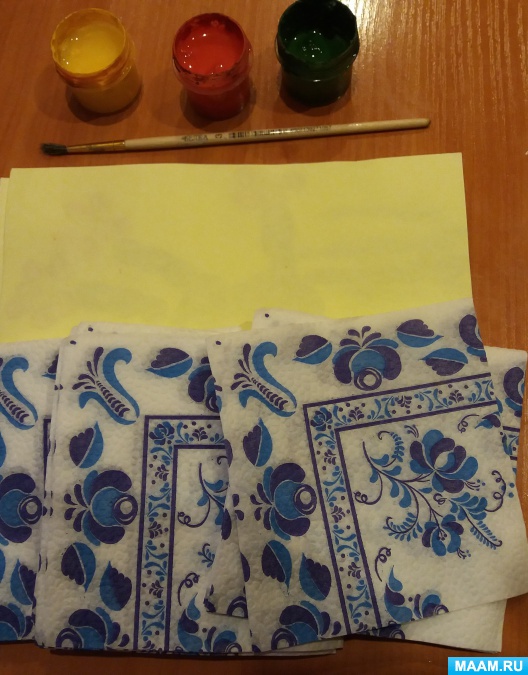 1. Сначала мы кисточкой нанесли зеленую краску на ладошку (детям, у которых возникли затруднения, помогает взрослый )
2. Приложили ладошку на листочек бумаги и прижали, чтобы краска хорошо отпечаталась. Вытерли ручки салфеточкой.
3. Окунули указательный пальчик в зеленую краску и нарисовали травку. Вытерли пальчик салфеткой
4. Окунули указательный палец в желтую краску и над каждым «стебельком» поставили серединку цветочка. Вытерли пальчик салфеткой.
5. Окунули пальчик в краску красного цвета и нарисовали вокруг каждой серединки лепесточки, при необходимости окуная пальчик в краску еще раз. Вытерли пальчик салфеткой.
Вот такой красивый букетик у нас в итоге получился! Он хранит тепло ручек и пальчиков наших деток  И они с огромным удовольствием рисуют их своим мамам!